ПРАЗДНИК СМЕХА И УЛЫБОК РАННЕЙ К НАМ ПРИШЕЛ ВЕСНОЙ ВОТ И СОЛНЦЕ СВЕТИТ ЯРКО , УЛЫБАЯСЬ НАМ С ТОБОЙ !
ГРУППА  №5 «ПОДСОЛНУШКИ»





Подготовили и провели ВОСПИТАТЕЛИ 
  :Томащук Е. А
Яишницина Н. А
 
Бердск 2018.
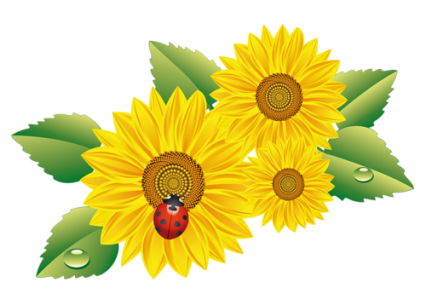 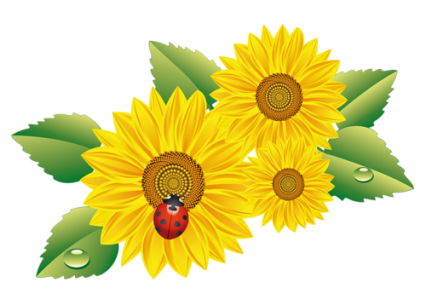 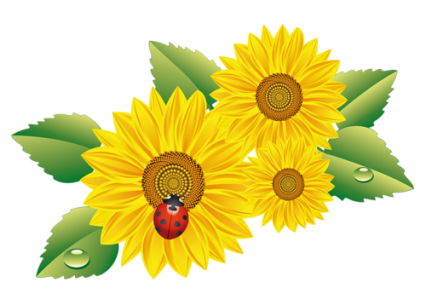 В нашей группе прошел праздник «День смеха !
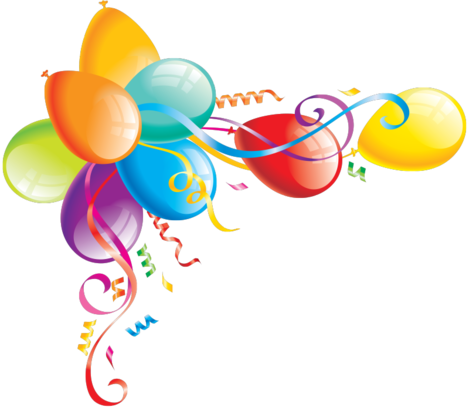 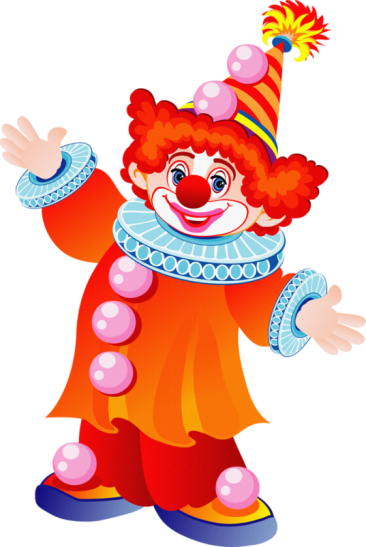 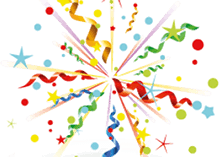 Мы праздник сегодня откроем Нам ветер и дождь не помеха Ведь долго мы ждали , не скроем, Забавный, веселый  день смеха !
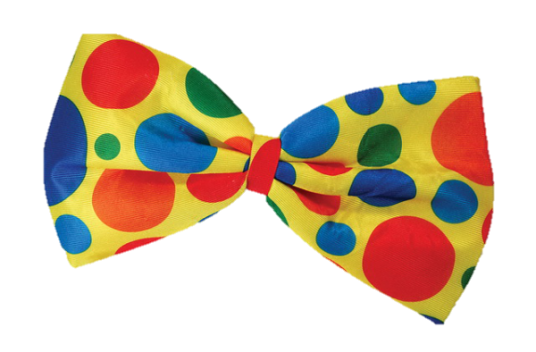 ЕСЛИ ВАМ СМЕШИНКА В РОТ ВДРУГ СЛУЧАЙНО ПОПАДЕТ НЕ СЕРДИТЕСЬ НЕ ВОРЧИТЕ , ХОХОЧИТЕ , ХОХОЧИТЕ !
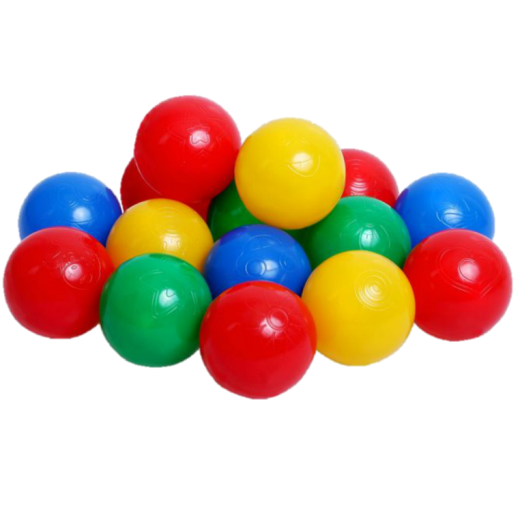 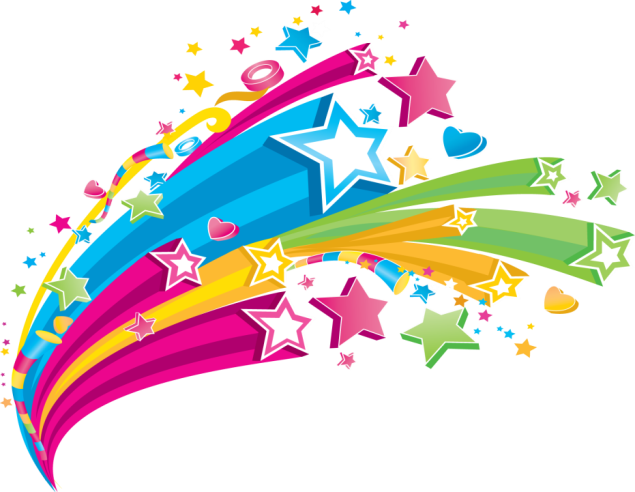 До следующих встреч…
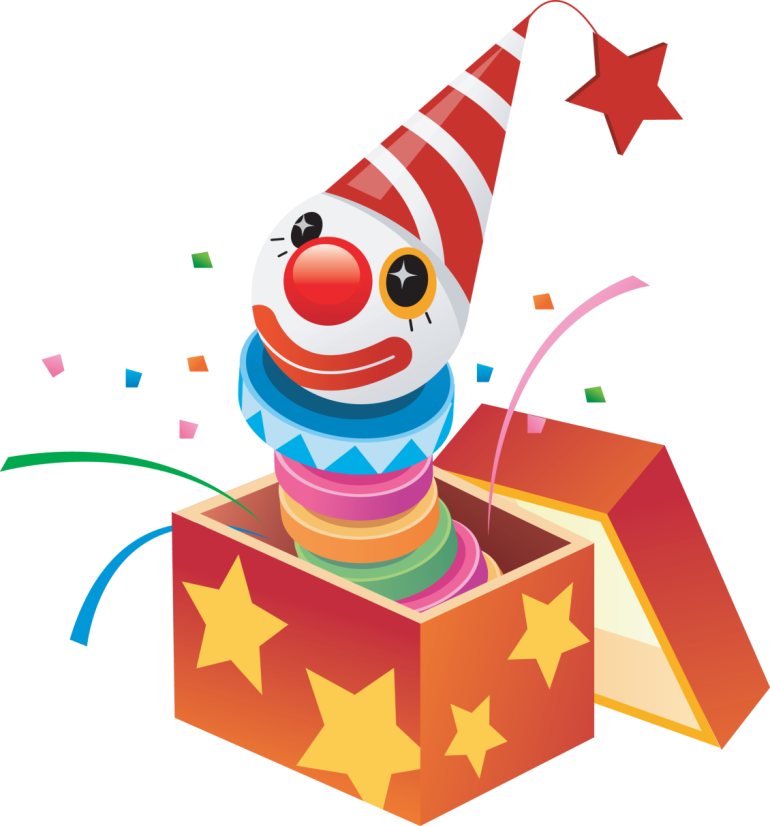